«МОДА СВОИМИ РУКАМИ»
Представляем Вашему вниманию коллекцию платьев  для летнего экологического праздника в детском саду
«Мы природу бережём»
Вот с чего всё начиналось:ячейка из-под яиц, мусорные пакеты разных цветов, упаковочная сетка от фруктов, остатки использованной сетки от букетов цветов, обручи из полистирола, упаковочные ленты разных цветов.Основа всех платьев старые простыни.
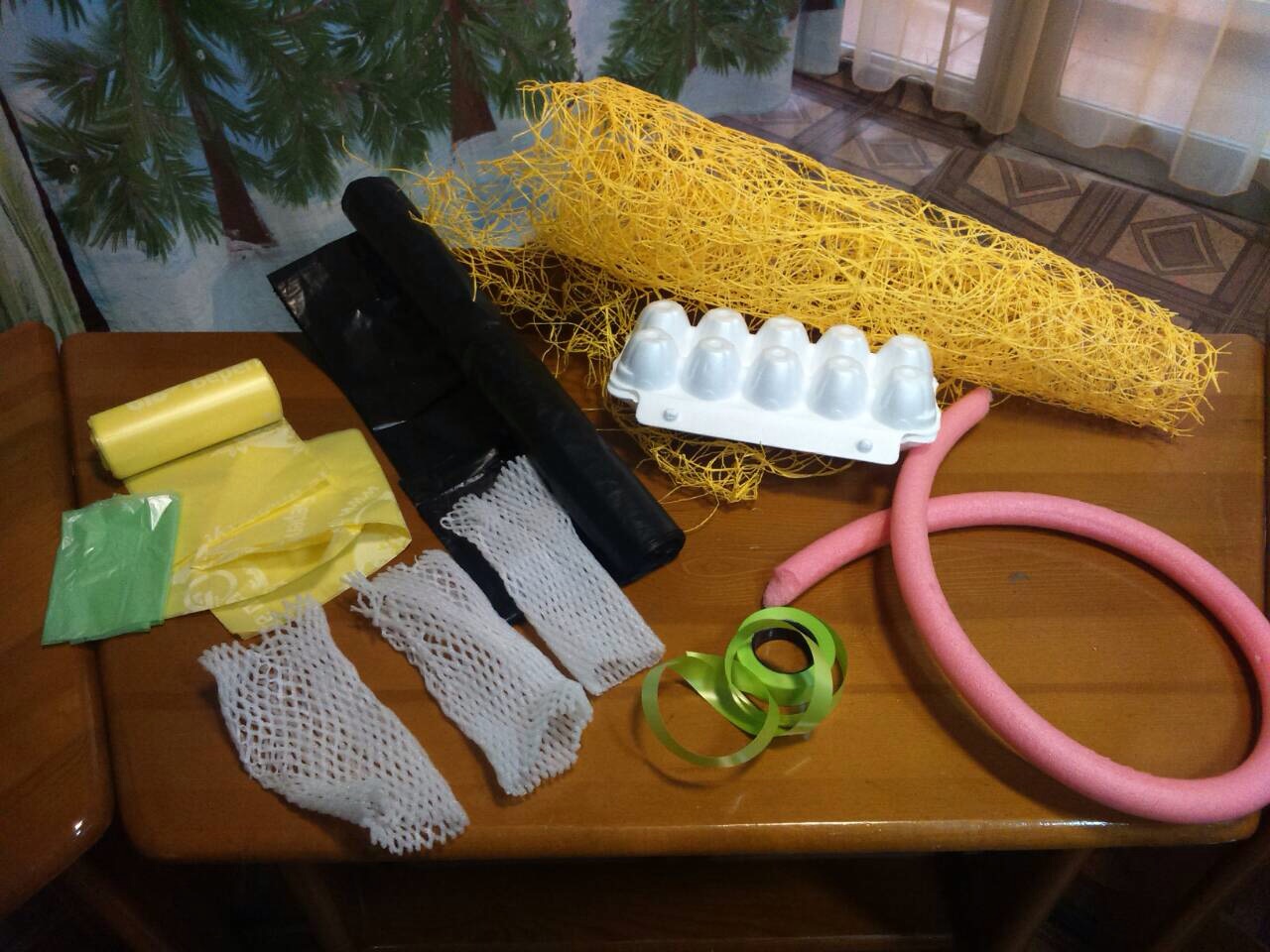 На празднике встретились СОЛНЦЕ и МОРЕ!Платья выполнены из упаковочных лент для оформления цветочных композиций.
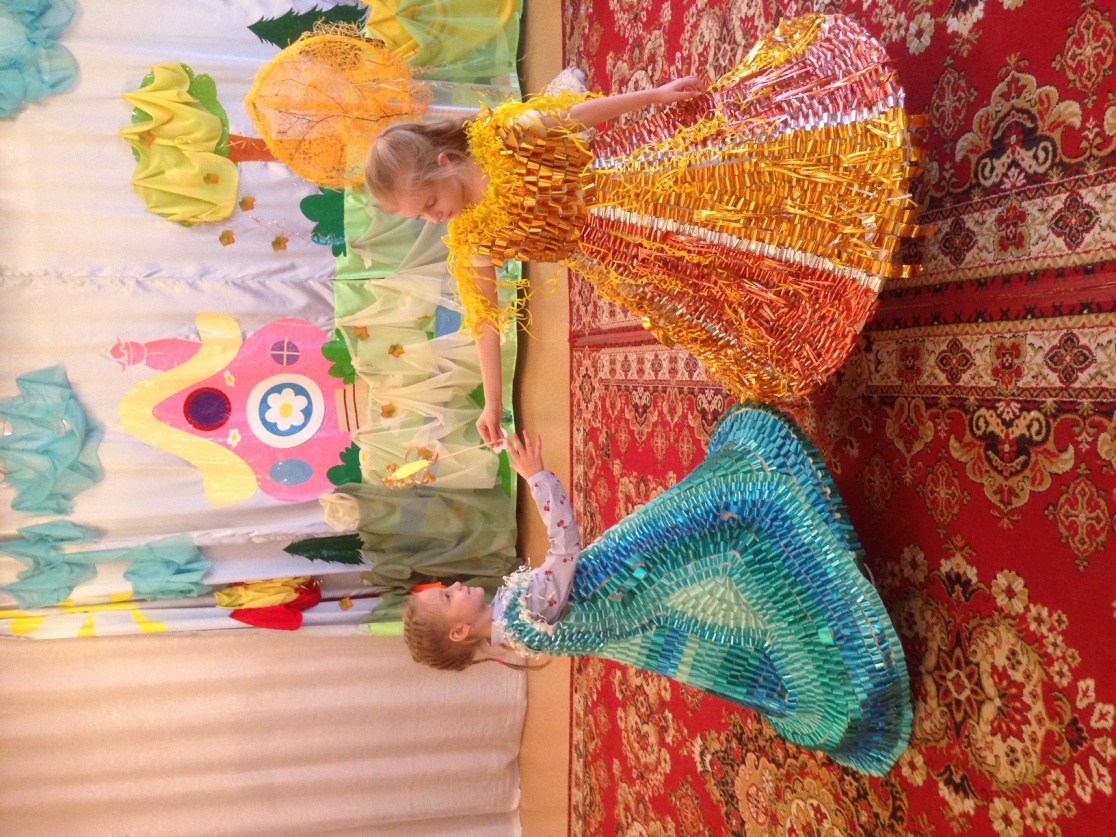 Королевой праздника выбрали ПИОН.Костюм выполнен из упаковочной сетки для фруктов.
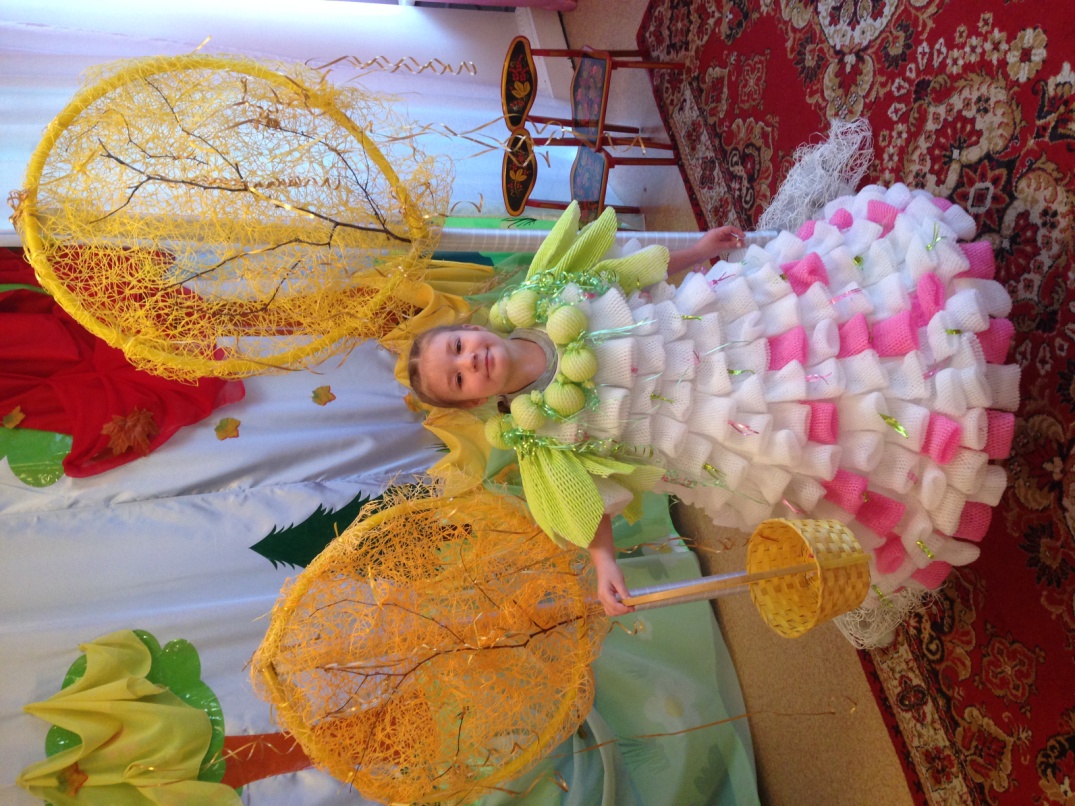 Ведущим праздника был Мистер ВИНОГРАД.Костюм выполнен из окрашенных элементов яичных ячеек.
На вальс цветов МОТЫЛЁК пригласил РОМАШКУ.Костюмы выполнены из упаковок от фруктов и разноцветных помпонов из мусорных пакетов.
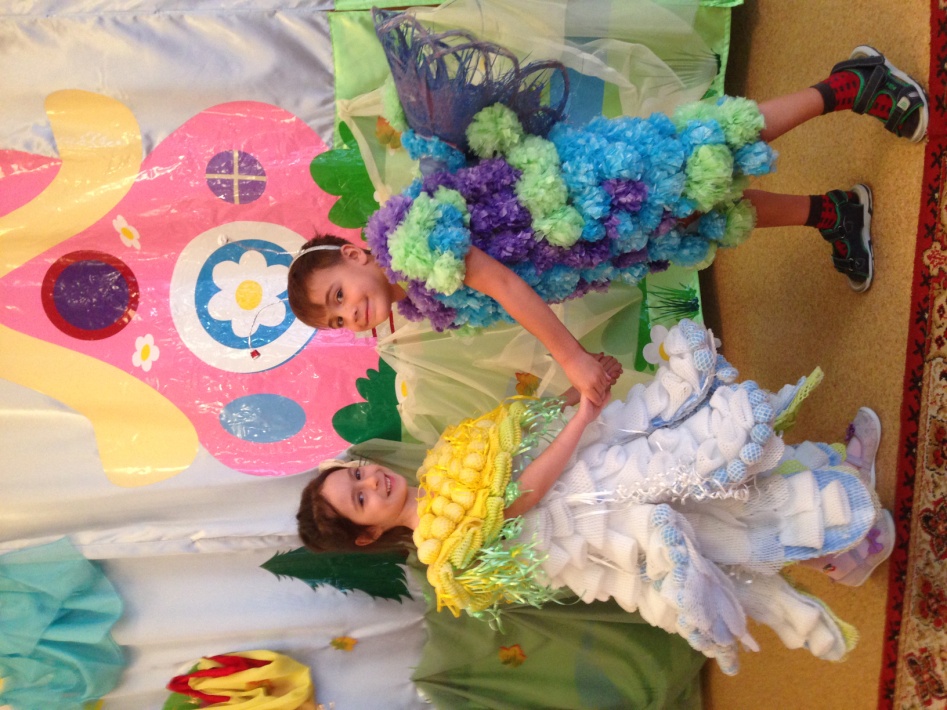 Наш весёлый хоровод всех друзей к себе зовёт!Крой и шитьё костюмов осуществили педагоги – фантазёры детского сада. Костюмы с удовольствием носили дети старшей группы. Костюмы хранятся в костюмерной музыкального зала и используются на утренниках и развлечениях.